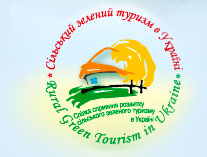 Сільські садиби України
Всеукраїнська мережа «Українська гостинна садиба»
З метою підтримання відповідної якості послуг в сільському туризмі та формування його позитивного іміджу на ринку пропозицій, Спілкою сприяння розвитку сільського туризму в Україні запроваджена система категоризації сільської нічліжної бази «Українська гостинна садиба»
Знак “Українська гостинна садиба”
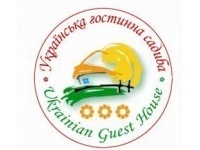 Категорії мережі "Українська гостинна садиба" позначаються:
Базова категорія – садиба відповідає мінімальним вимогам, які встановлені до місць розміщення туристів та відпочиваючих.
Перша категорія – садиба відповідає встановленим мінімальним вимогам та вимогам, що стосуються озеленення території, паркування автотранспорту, мінімальних розмірів ліжок, площ санітарних приміщень та проходження навчань власниками садиб.
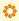 Друга категорія – садиба відповідає встановленим вимогам першої категорії та вимогам, які передбачають наявність світлової вивіски, окремого входу для гостей, наявності дитячого майданчику, бані/сауни та доступу до Інтернету.
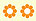 Третя (найвища) категорія – садиба відповідає вимогам другої категорії та вимогам, які передбачають наявність басейну, гаражу, в кожній кімнаті телевізору, холодильнику, оздоблення місць відпочинку натуральними матеріалами, 100% одно- та  двомісних кімнат, цілодобове гаряче та холодне водопостачання.
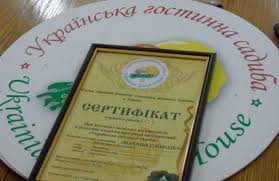 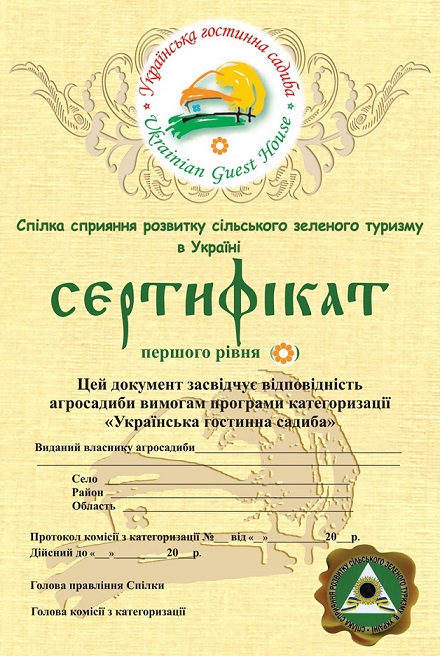 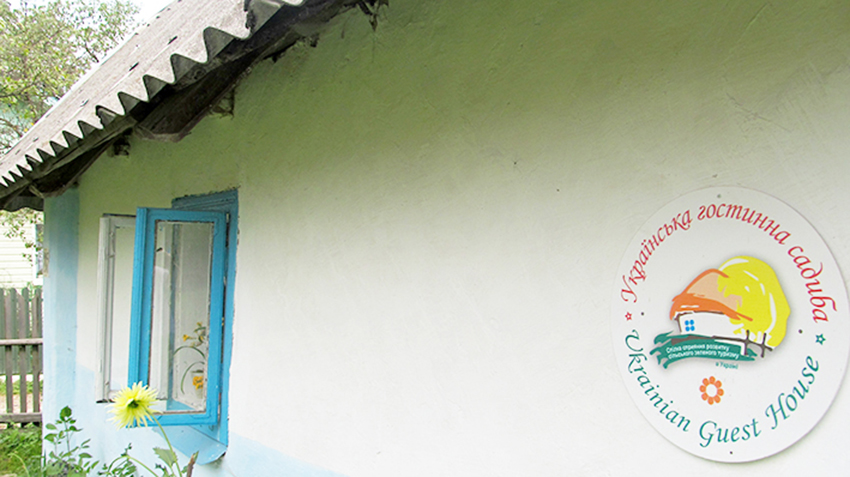 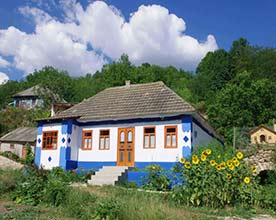 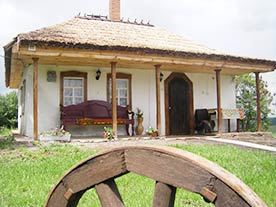 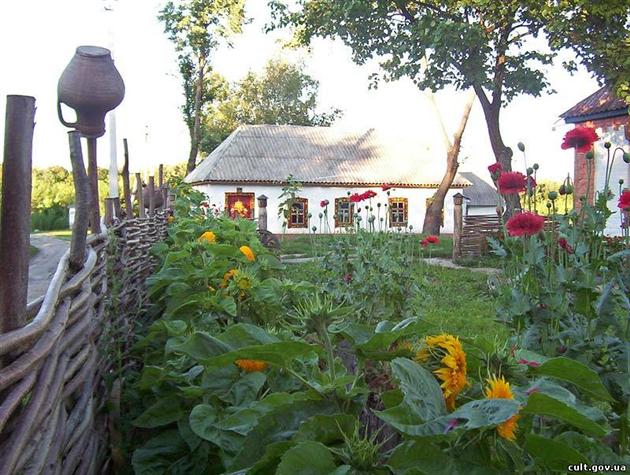 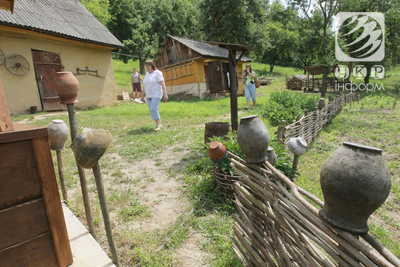 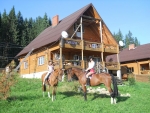 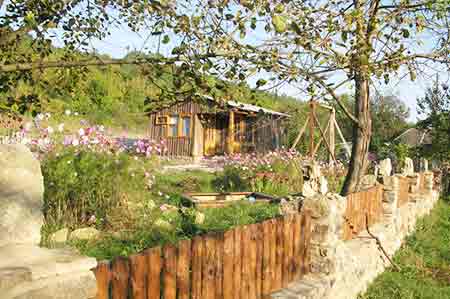 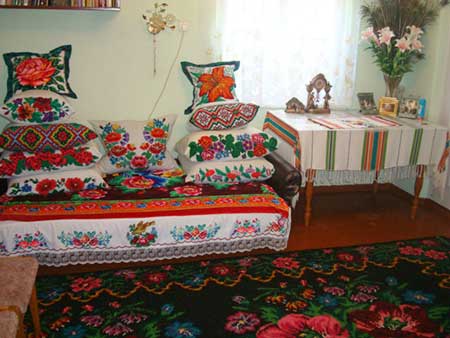 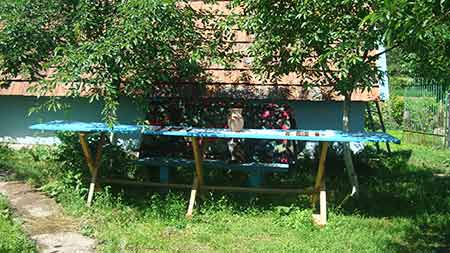 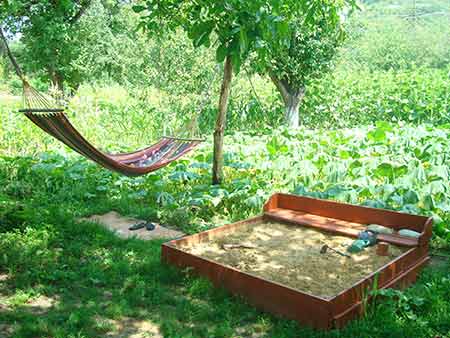 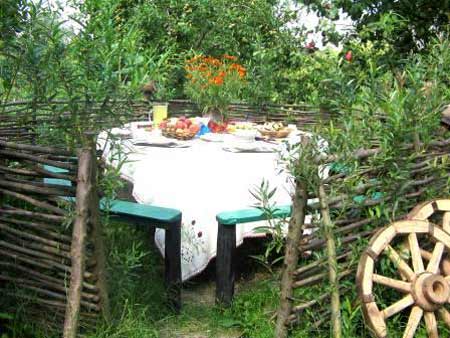 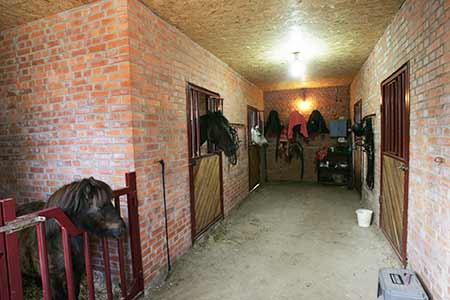 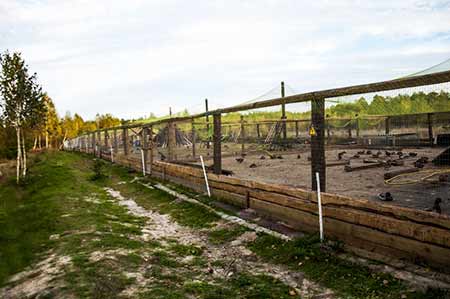 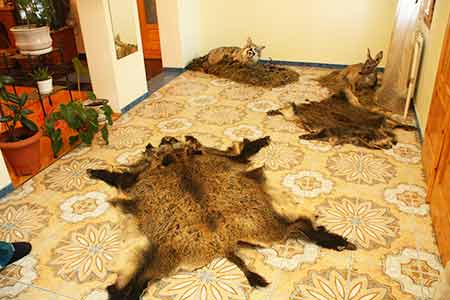 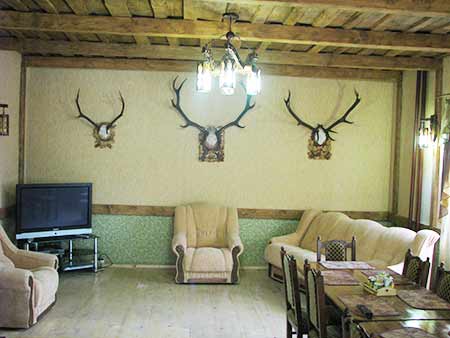 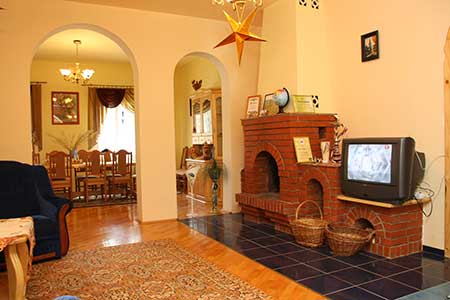 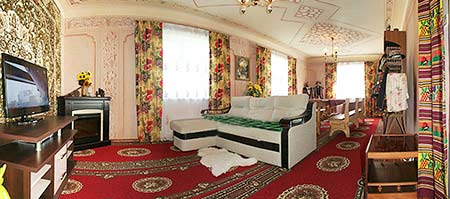 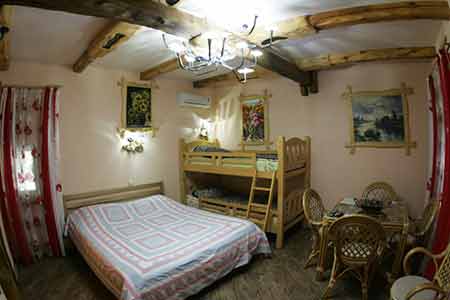 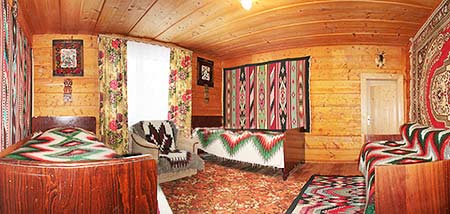 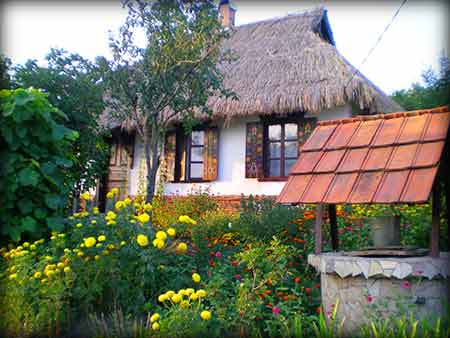 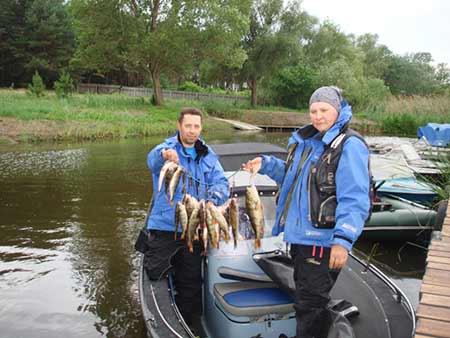 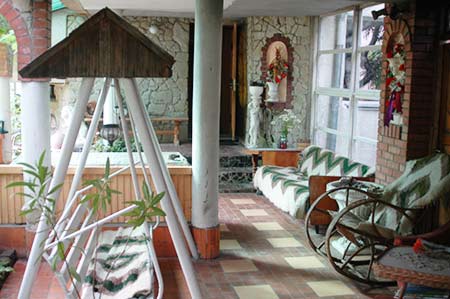 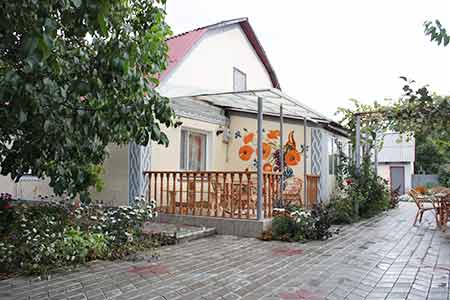 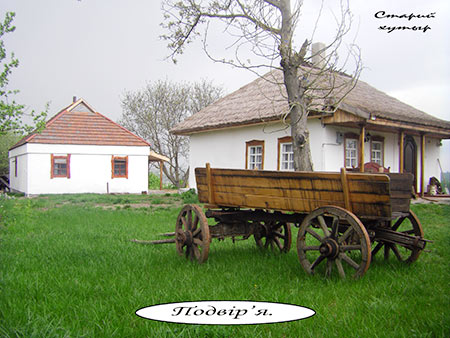 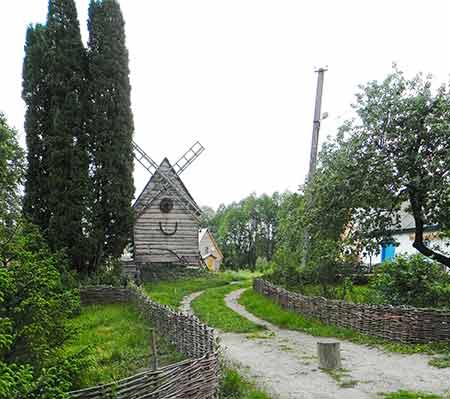 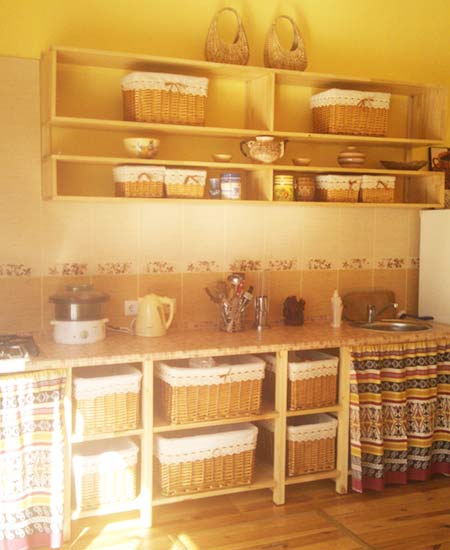 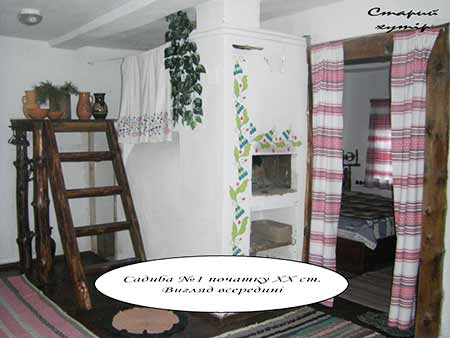 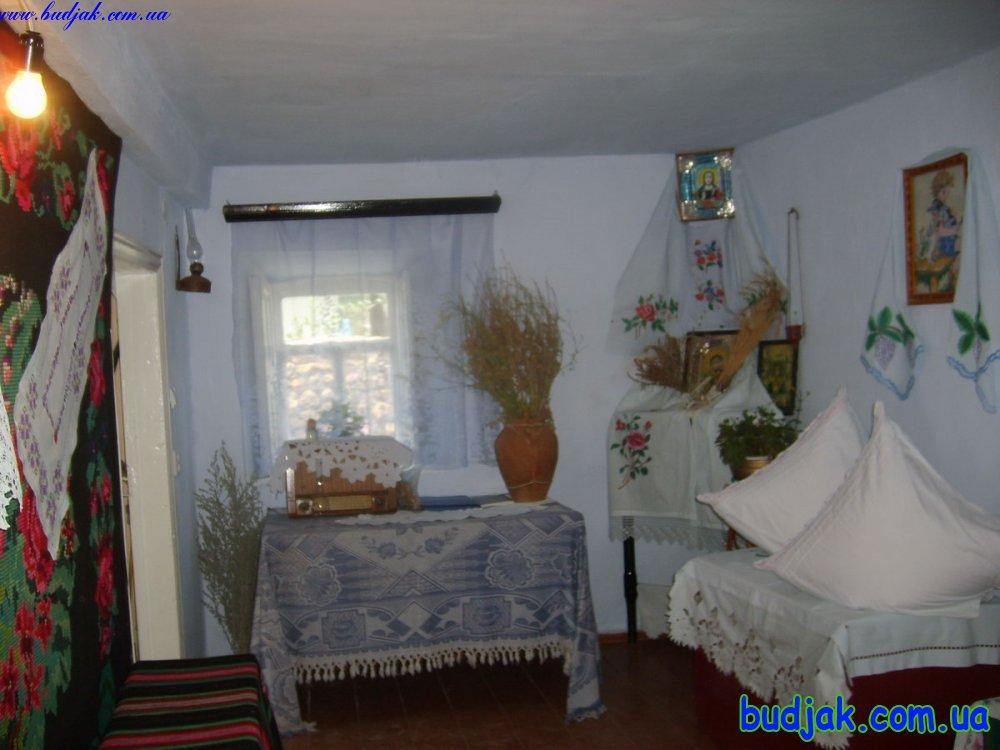 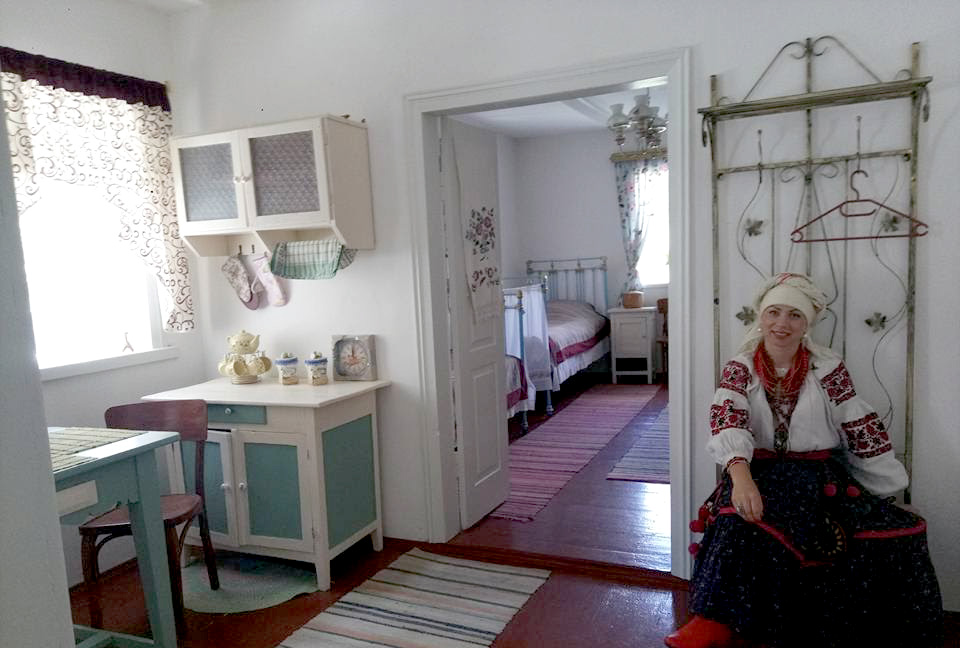 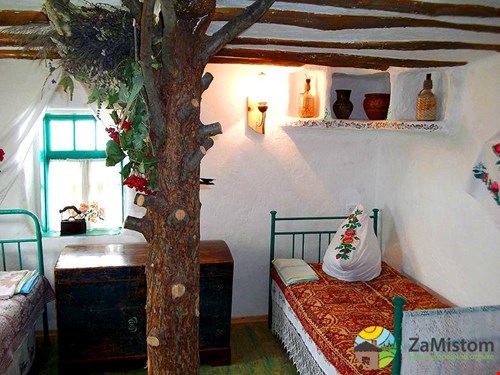 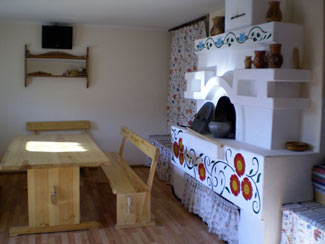